2022-23 NFHS Basketball Rules PowerPoint
Rules Changes
Editorial Changes
Points of Emphasis
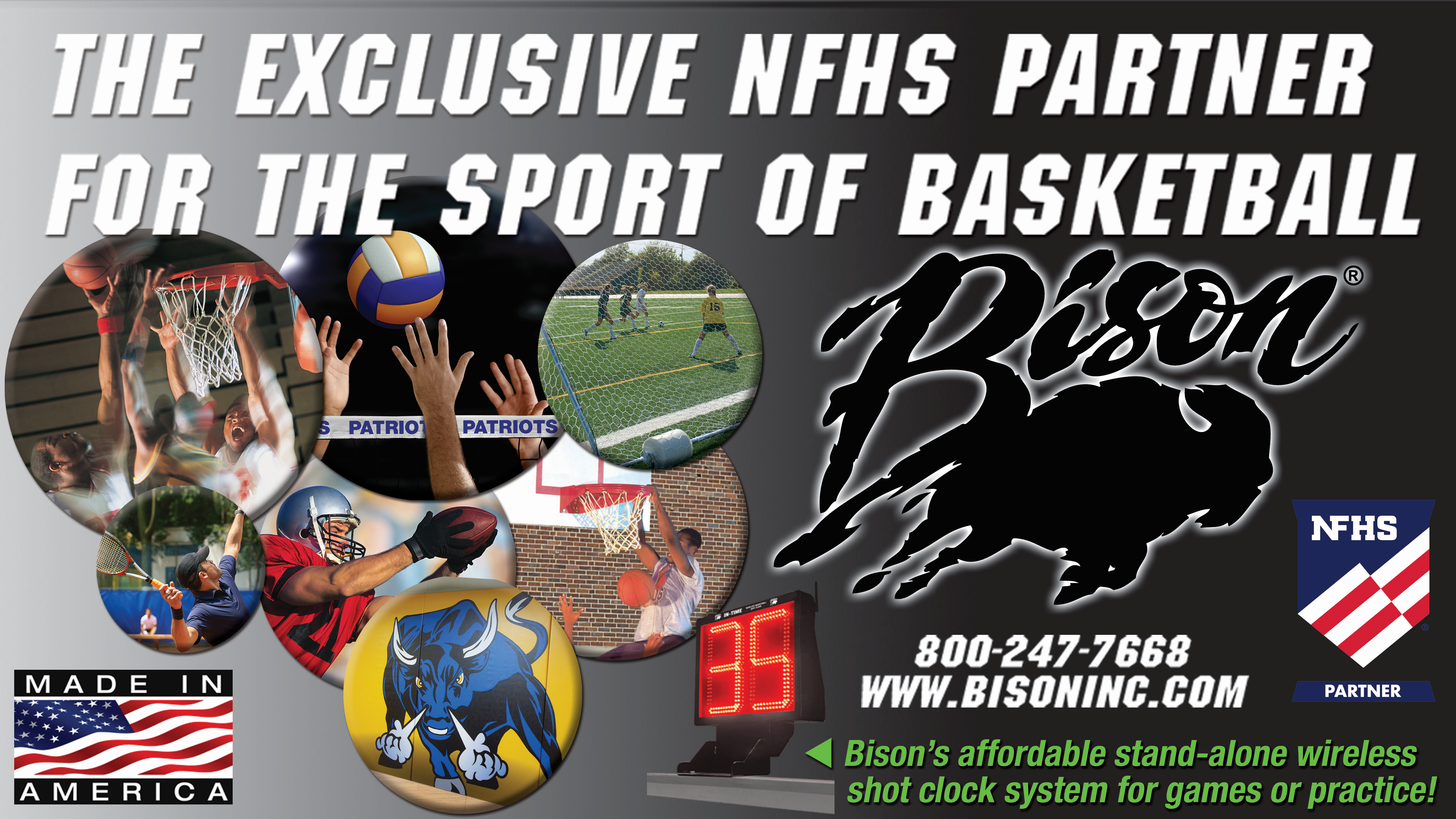 Sponsor Slide 
remove this text and place artwork centered here
[Speaker Notes: BISON – THE EXCLUSIVE PARTNER FOR THE SPORT OF BASKETBALL]
National federation ofstate high school associations  (NFHS)
National Federation of State High School Associations
NFHS (located in Indianapolis, IN – Est. 1920):
National leader and advocate for high school athletics and performing arts programs.
Serves 51 state associations, 19,500 high schools and 12 million student participants.
Writes playing rules for 17 high school sports for boys and girls.
Offers online education courses for high school coaches, officials, parents, students and others.
Ensures that students have opportunity to enjoy healthy participation, achievement and good sportsmanship in education-based athletics.
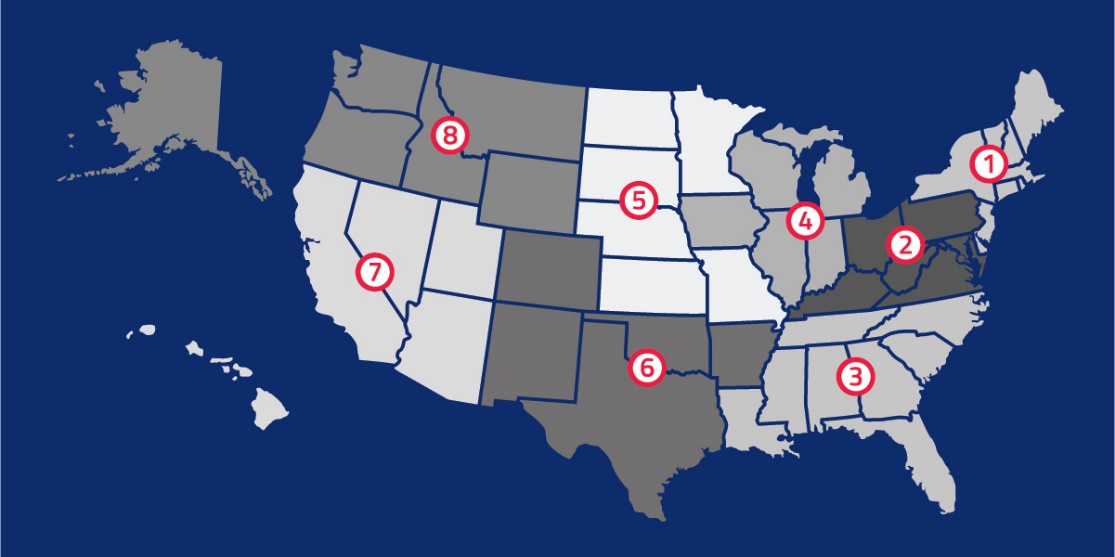 www.nfhs.org
[Speaker Notes: NFHS (located in Indianapolis, IN – Est. 1920):
National leader and advocate for high school athletics and performing arts programs.
Serves 51 state associations, 19,500 high schools and 12 million student participants.
Writes playing rules for 17 high school sports for boys and girls.
Offers online education courses for high school coaches, officials, parents, students and others.
Ensures that students have opportunity to enjoy healthy participation, achievement and good sportsmanship in education-based athletics.]
NFHS Rules Review Committee
The NFHS Rules Review Committee is chaired by the chief operating officer and composed of all rules editors. After each committee concludes its deliberations and has adopted its recommended changes for the subsequent year, such revisions will be evaluated by the Rules Review Committee.
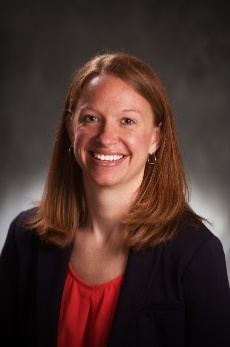 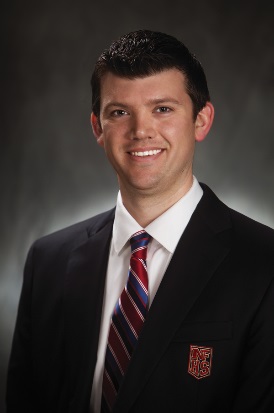 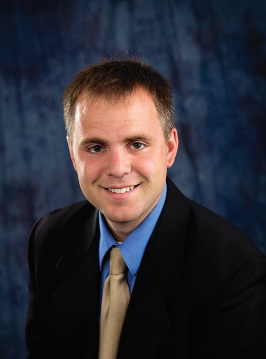 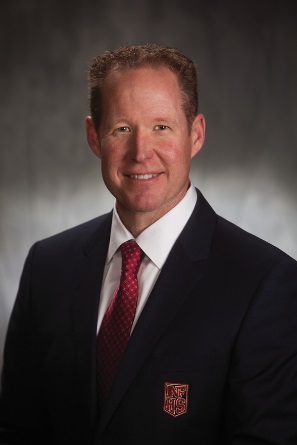 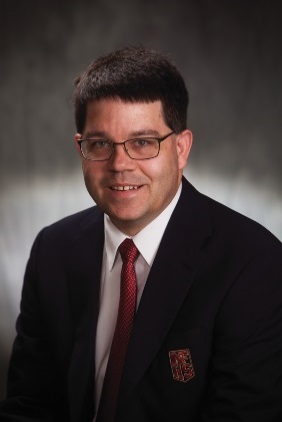 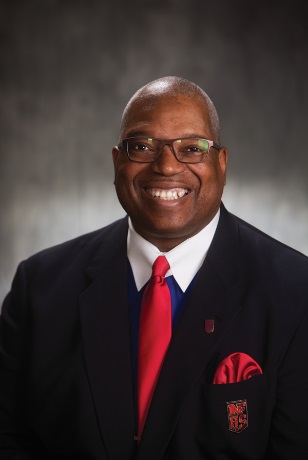 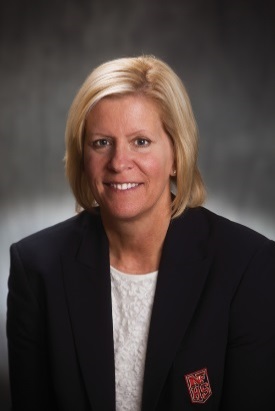 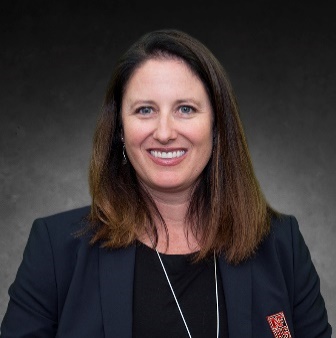 Sandy Searcy
Softball, Swimming & Diving and Water Polo
Lindsey Atkinson
Basketball, Girls Lacrosse and Volleyball
Elliot Hopkins
Baseball and Wrestling
Davis Whitfield
Chief Operating Officer
Bob Colgate
Football and Sports 
Medicine
James Weaver
Boys Lacrosse
and Spirit
Dan Schuster
Ice Hockey
Julie Cochran
Cross Country, Gymnastics, Field Hockey, Soccer and 
Track & Field
www.nfhs.org
[Speaker Notes: The NFHS Rules Review Committee is chaired by the chief operating officer and composed of all rules editors. After each committee concludes its deliberations and has adopted its recommended changes for the subsequent year, such revisions will be evaluated by the Rules Review Committee.]
National Federation of State High School Associations
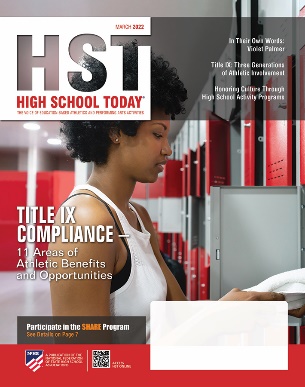 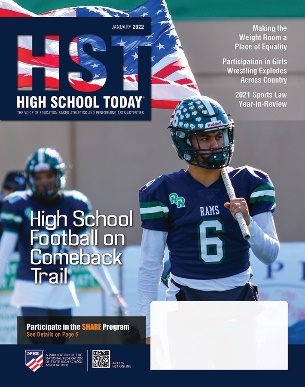 The NFHS writes playing rules for 17 sports for boys and girls at the high school level.
Publishes 4 million pieces of materials annually.
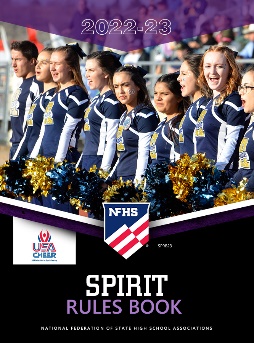 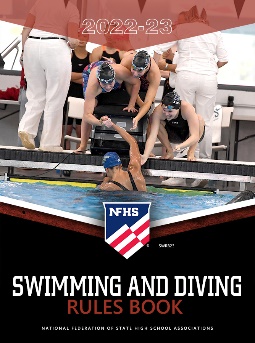 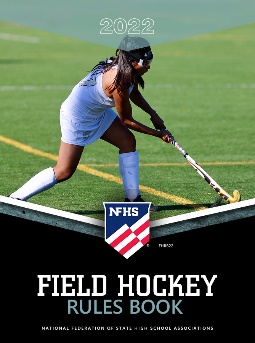 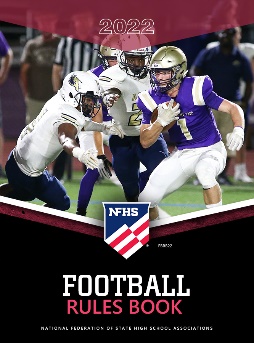 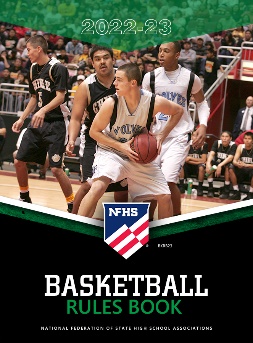 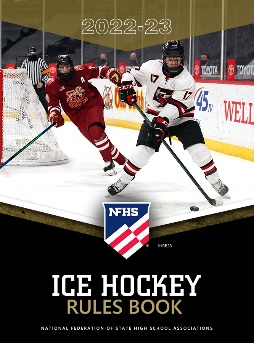 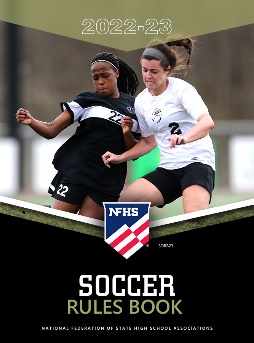 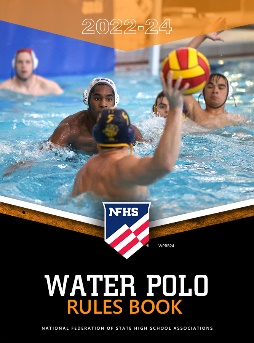 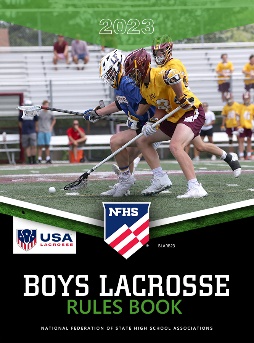 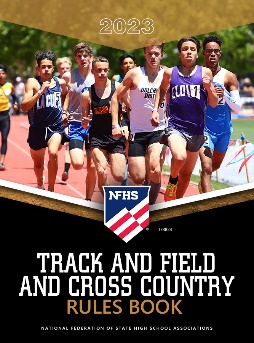 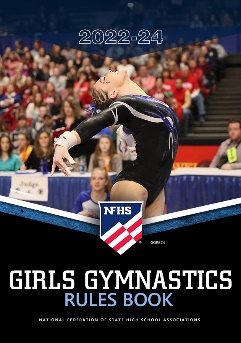 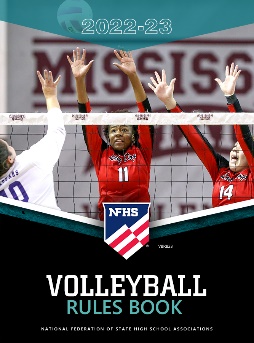 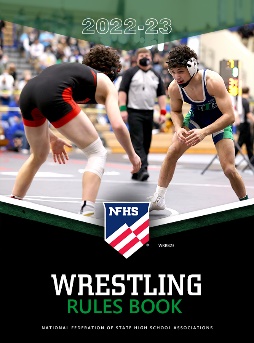 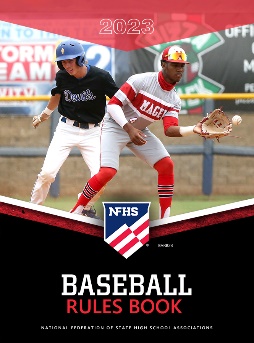 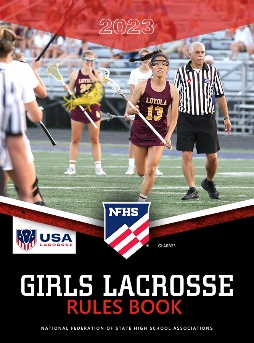 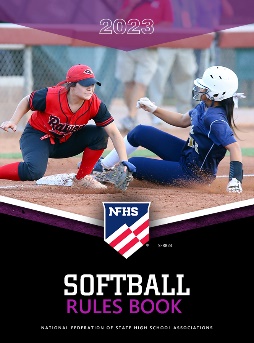 www.nfhs.org
[Speaker Notes: The NFHS writes playing rules for 17 sports for boys and girls at the high school level.
Publishes 4 million pieces of materials annually.]
NEW NFHS Rules App
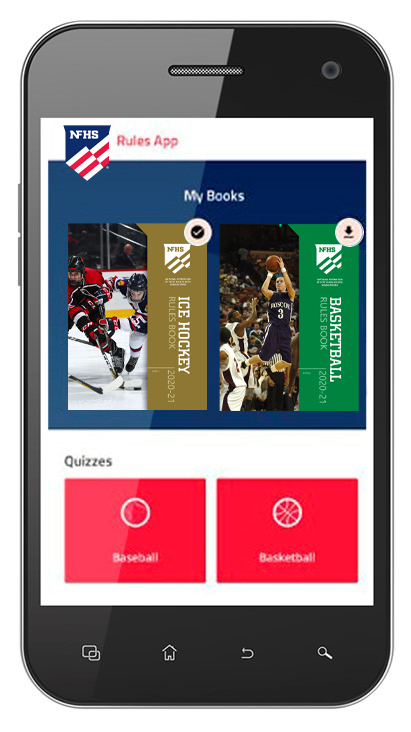 Rules App features:
Searchable
Highlight notes
Bookmarks
Quizzes for all sports
Easy navigation
Immediate availability
Free to paid members of the NFHS Coaches and Officials Associations
www.nfhs.org/erules for more information
www.nfhs.org
[Speaker Notes: Rules App features:
Searchable
Highlight notes
Bookmarks
Quizzes for all sports
Easy navigation
Immediate availability
Free to paid members of the NFHS Coaches and Officials Associations
www.nfhs.org/erules for more information]
Rules Changes
2022-23 NFHS Basketball
[Speaker Notes: 2022-23 NFHS Basketball Rules Changes]
Team Member’s Equipment, Apparel3-5-4d
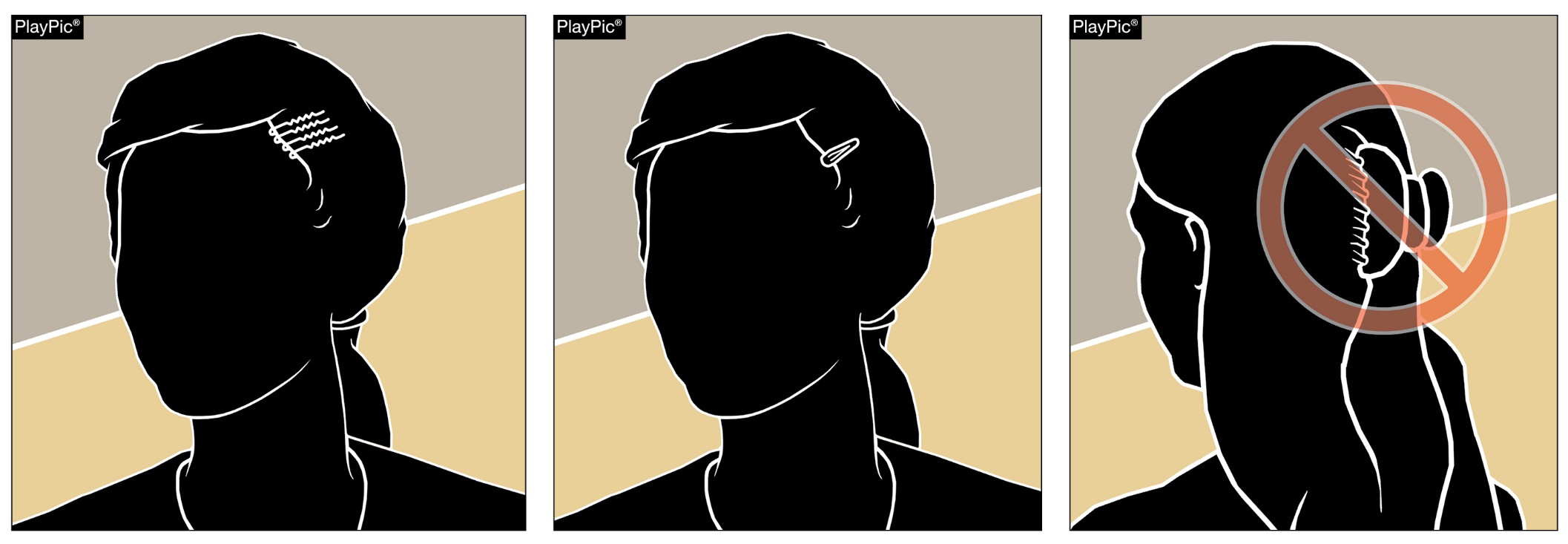 Hair control devices that are securely fastened close to the head and do not increase risk to the athlete, teammates and opponents are permitted.
Hair clips that are hard, protrude from the head and/or are easily dislodged do not comply and are not legal.
www.nfhs.org
[Speaker Notes: Hair control devices that are securely fastened close to the head and do not increase risk to the athlete, teammates and opponents are permitted.
Hair clips that are hard, protrude from the head and/or are easily dislodged do not comply and are not legal. 

Rationale: Eliminates the restrictions of hair control devices while maintaining that the risk of injury to the athlete, teammates and opponents should not be compromised.]
Team Member’s Equipment, Apparel3-5-4d
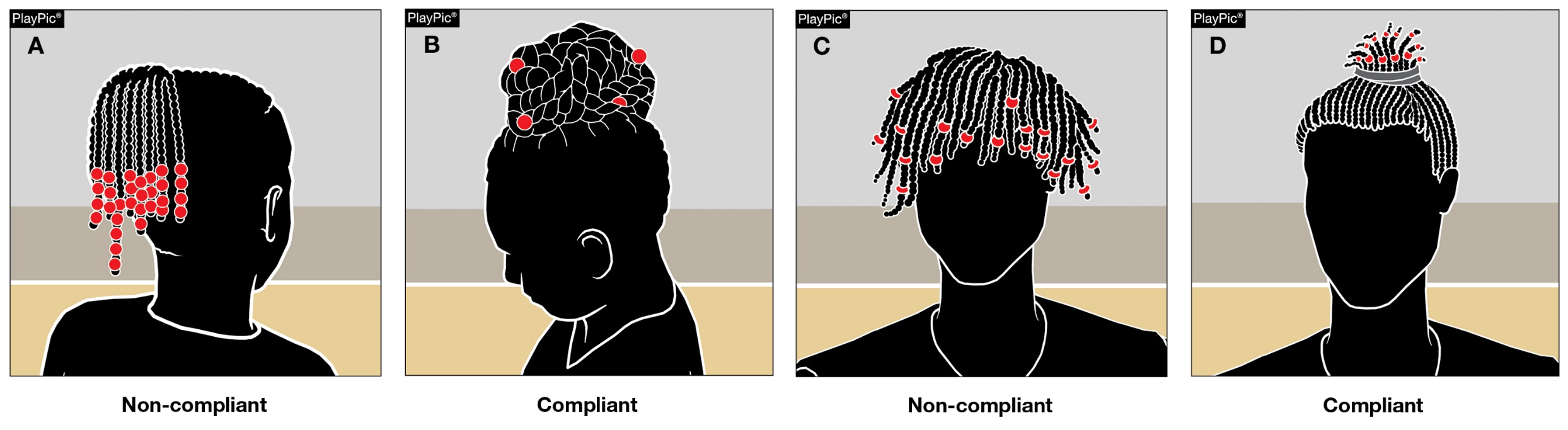 Hair adornments, such as beads, that are securely fastened close to the head and do not increase risk to the player, teammates or opponents are permitted (PlayPics B and D).
PlayPics A and C illustrate hair beads that are not securely fastened close to the head and do increase risk of injury; therefore, these examples are non-compliant.
www.nfhs.org
[Speaker Notes: Hair adornments, such as beads, that are securely fastened close to the head and do not increase risk to the player, teammates or opponents are permitted (PlayPics B and D).
PlayPics A and C illustrate hair beads that are not securely fastened close to the head and do increase risk of injury; therefore, these examples are non-compliant. 

Rationale: Creates inclusivity of hair styles while maintaining that the risk of injury to the athlete, teammates and opponents should not be compromised.]
Team Member’s Equipment, Apparel3-5-4d
Hair adornments that are not securely fastened, do increase the risk to the player, teammates or opponents and/or are not secured close to the head should be addressed by the official with the coach.

The player(s) shall have the opportunity to comply or remove the adornment(s).
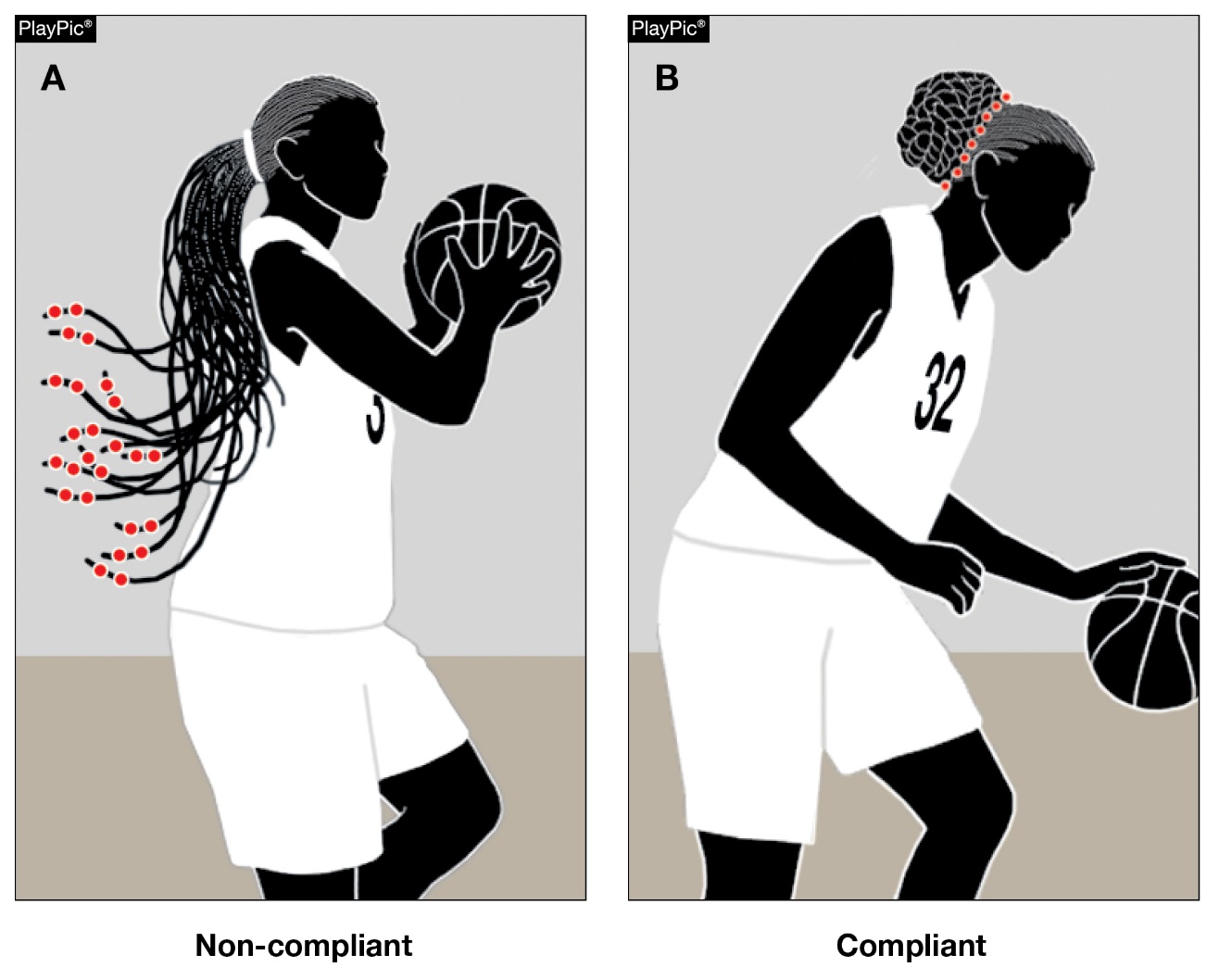 www.nfhs.org
[Speaker Notes: Hair adornments that are not securely fastened, do increase the risk to the player, teammates or opponents and/or are not secured close to the head should be addressed by the official with the coach.

The player(s) shall have the opportunity to comply or remove the adornment(s). 

Rationale: Creates inclusivity of hair styles while maintaining that the risk of injury to the athlete, teammates and opponents should not be compromised.]
Team Member’s Equipment, Apparel3-5-4d
PlayPic A – Rules 3-5-4a & b still require headbands (any item that goes around the entire head) to adhere to the color requirements;  be free of extensions, non-abrasive and unadorned, and no more than 3 inches wide.
PlayPics B and C – provide additional examples of compliant hair adornments.
www.nfhs.org
[Speaker Notes: PlayPic A – Rules 3-5-4a & b still require headbands (any item that goes around the entire head) to adhere to the color requirements;  be free of extensions, non-abrasive and unadorned, and no more than 3 inches wide.
PlayPics B and C – provide additional examples of compliant hair adornments.

Rationale: Creates inclusivity of hair styles while maintaining that all other rules related to headbands still apply and maintains that the risk of injury to the athlete, teammates and opponents should not be compromised.]
Team Member’s Equipment, Apparel3-5-4d
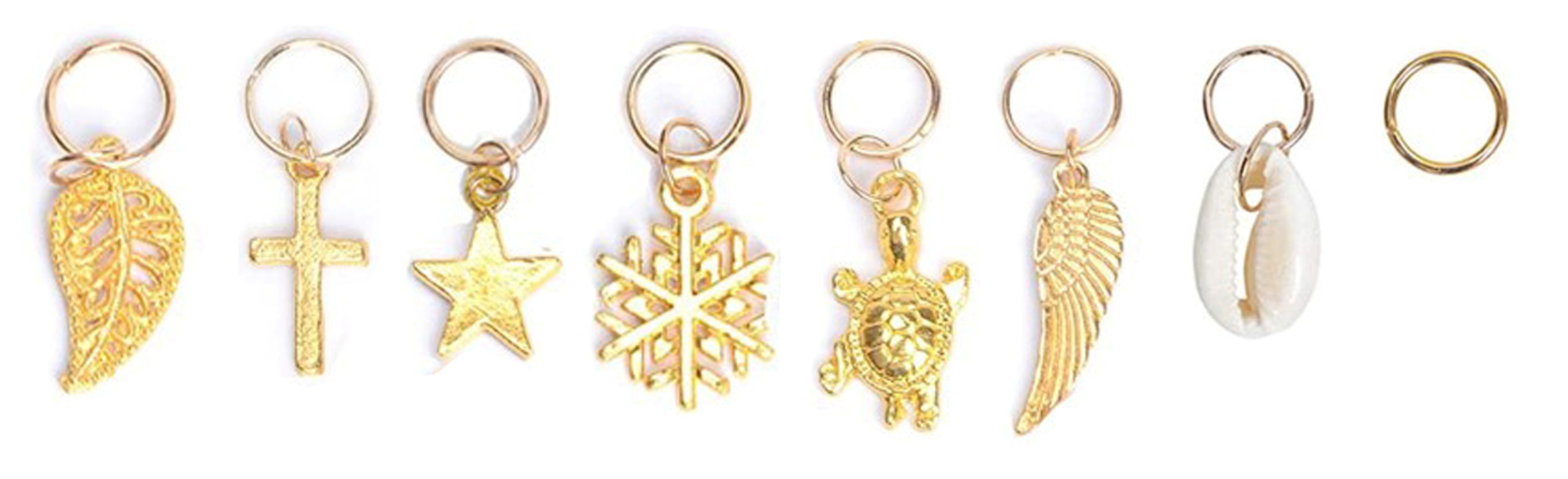 Hair charms are considered jewelry and per rule 3-5-7 would not be permitted.
www.nfhs.org
[Speaker Notes: Hair charms are considered jewelry and per rule 3-5-7 would not be permitted. 

Rationale: Maintains consistency that charms worn in the hair are considered jewelry and are not allowed.]
Major Editorial Changes
2022-23 NFHS Basketball
www.nfhs.org
[Speaker Notes: 2022-23 NFHS Basketball Major Editorial Changes]
Shot clock – state association adoption
Rule 2-14 outlines the rules, effective with the 2022-23 season, for state associations that adopt the shot clock. Those rules include:
The team in control shall attempt a try for field goal within 35 seconds after gaining team control.
The clock shall be visible.
The tap/try for field goal shall leave the shooter’s hand before the expiration of time.
The shot clock guidelines are recommendations by the NFHS Basketball Rules Committee. Modifications to these recommendations will not qualify as rules modifications.
[Speaker Notes: Rule 2-14 outlines the rules, effective with the 2022-23 season, for state associations that adopt the shot clock. Those rules include:
The team in control shall attempt a try for field goal within 35 seconds after gaining team control.
The clock shall be visible.
The tap/try for field goal shall leave the shooter’s hand before the expiration of time.
The shot clock guidelines are recommendations by the NFHS Basketball Rules Committee. Modifications to these recommendations will not qualify as rules modifications.]
Shot clock – state association adoption
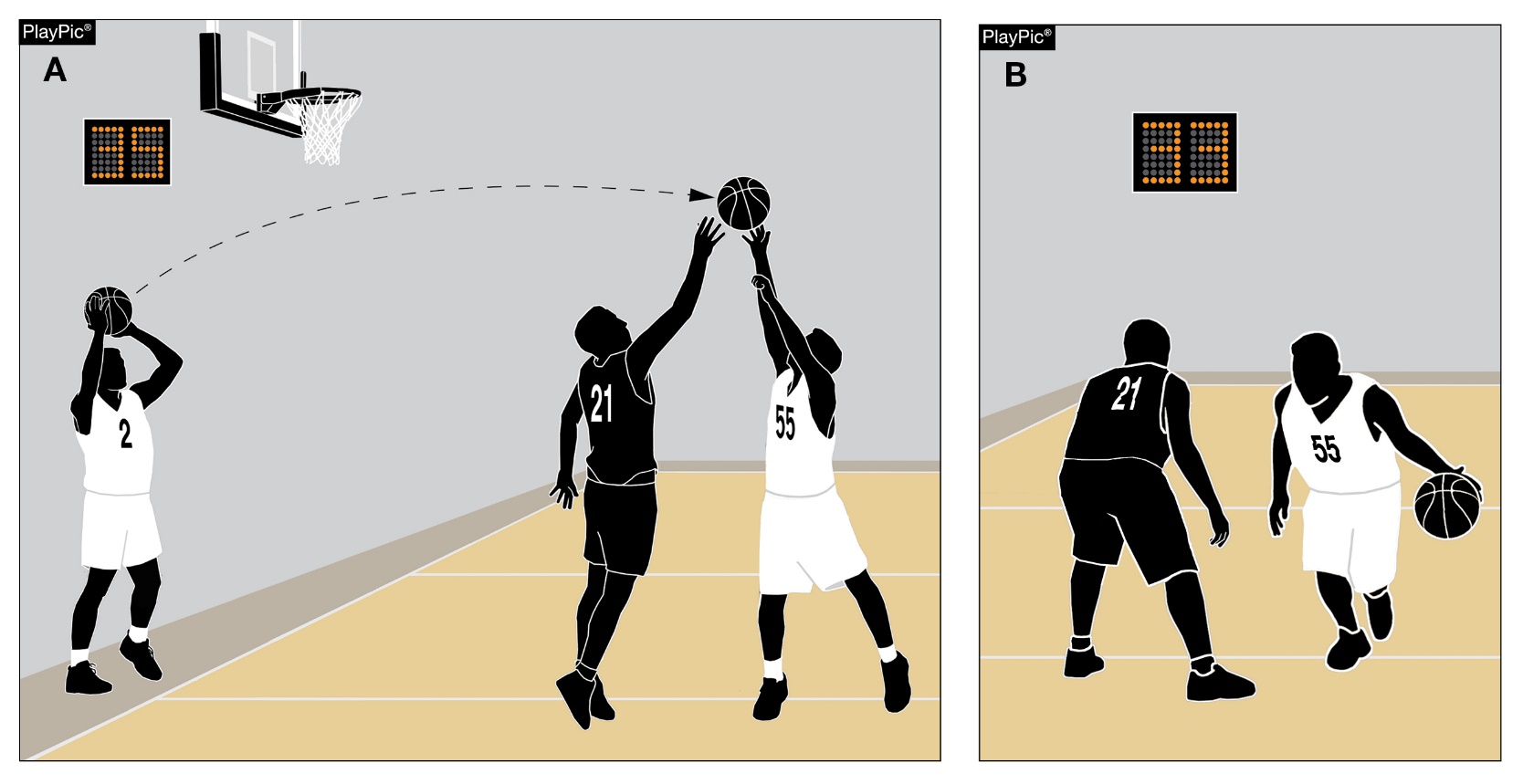 OFFICIALS’ GENERAL DUTIES
If using the shot clock to administer the 10-second backcourt count, the 10-second count begins when the ball touches or is legally touched by a player in the backcourt.
Rationale: Creates consistency for the shot clock operator and game officials.
If the ball is not cleanly caught by a player on the court, the team in control will get the remaining first 10-seconds of the shot clock to exit the backcourt.
[Speaker Notes: OFFICIALS’ GENERAL DUTIES
If using the shot clock to administer the 10-second backcourt count, the 10-second count shall begin when the ball touches or is legally touched by a player in the backcourt.
Rationale: Creates consistency for the shot clock operator and game officials. 

If the ball is not cleanly caught by a player on the court, the team in control will get the remaining first 10-seconds of the shot clock to exit the backcourt.]
Shot clock – state association adoption
THE SHOT CLOCK OPERATOR SHALL:
Item 2: Eliminated the reference to turning off the shot clock when 5-5-3 NOTE (Mercy Rules) are implemented. 
Rationale: This is a state association determination based on state association mercy rules.
Items 5a-c and 6b v & vi: Simplified language when the shot clock operator shall start the clock and when the shot clock operator shall stop and reset to the full amount.
Rationale: Clarifies shot clock operator duties while aligning language with other rules codes.
www.nfhs.org
[Speaker Notes: THE SHOT CLOCK OPERATOR SHALL:
Item 2: Eliminated the reference to turning off the shot clock when 5-5-3 NOTE (Mercy Rules) are implemented. 
Rationale: This is a state association determination based on state association mercy rules.
Items 5a-c and 6b v & vi: Simplified language when the shot clock operator shall start the clock and when the shot clock operator shall stop and reset to the full amount.
Rationale: Clarifies shot clock operator duties while aligning language with other rules codes.]
Shot clock – state association adoption
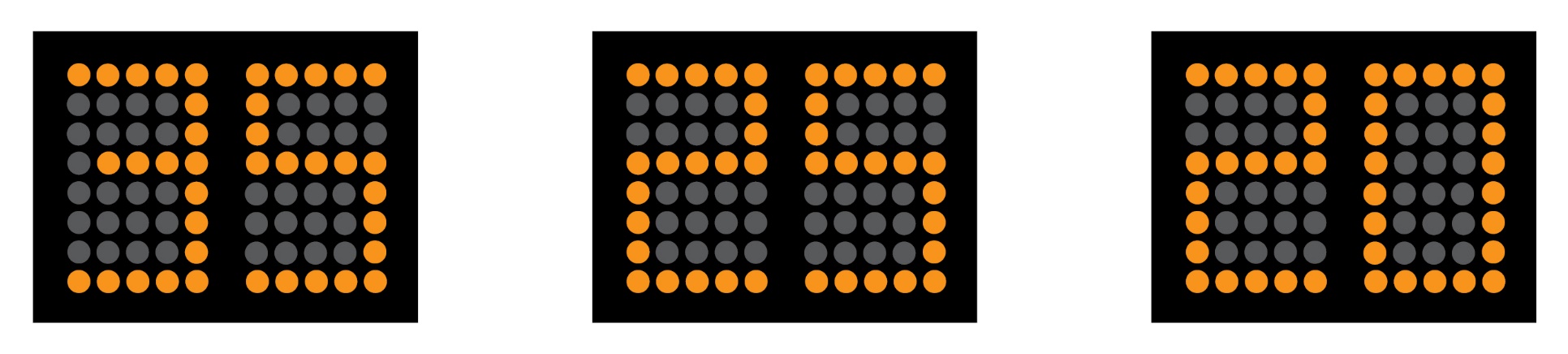 THE SHOT CLOCK OPERATOR SHALL:
Item 8: Eliminated reference to resetting the shot clock not to the full shot clock amount (20 seconds).
Rationale: State associations may determine if resetting to not the full shot clock and to what amount based on experience level of shot clock operators. A 35-second shot clock could result in a 25-second reset if/when not resetting to the full shot clock, a different amount or only administer a full reset.
www.nfhs.org
[Speaker Notes: THE SHOT CLOCK OPERATOR SHALL:
Item 8: Eliminated reference to resetting the shot clock not to the full shot clock amount (20 seconds).
Rationale: State associations may determine if resetting to not the full shot clock and to what amount based on experience level of shot clock operators. A 35-second shot clock could result in a 25-second reset if/when not resetting to the full shot clock, a different amount or only administer a full reset.]
Editorial Changes
2022-23 NFHS Basketball
www.nfhs.org
[Speaker Notes: 2022-23 NFHS Basketball Editorial Changes]
editorial changes
3-7:	The referee shall not permit any team member to participate if, in the referee’s judgment, any item constitutes a safety concern, such as, but not limited to a player’s fingernails or hairstyle. 

4-19-4: …If technical, it involves dead-ball contact or noncontact conduct at any time…

4-22: Reformatted as 4-22-1 and 4-22-2
[Speaker Notes: 3-7: The referee shall not permit any team member to participate if, in the referee’s judgment, any item constitutes a safety concern, such as, but not limited to a player’s fingernails or hairstyle. 

4-19-4: …If technical, it involves dead-ball contact or noncontact conduct at any time…

4-22: Reformatted as 4-22-1 and 4-22-2]
Editorial Changes
4-28-2: The jump ball begins when the ball leaves the official’s hand(s) and ends when the touched ball contacts a nonjumper, an official or the floor, a basket or backboard. 

6-4-3f NOTE: When the alternating-possession procedure has not been established, the jump ball shall be in the center retraining circle between the two players involved in the subsequent previous action.
www.nfhs.org
[Speaker Notes: 4-28-2: The jump ball begins when the ball leaves the official’s hand(s) and ends when the touched ball contacts a nonjumper, an official or the floor, a basket or backboard. 

6-4-3f NOTE: When the alternating-possession procedure has not been established, the jump ball shall be in the center retraining circle between the two players involved in the subsequent previous action.]
Rule Change Reminders
2022-23 NFHS Basketball
[Speaker Notes: 2022-23 NFHS Basketball Rules Change Reminders]
JERSEY NUMBERS 3-4-3e(2)
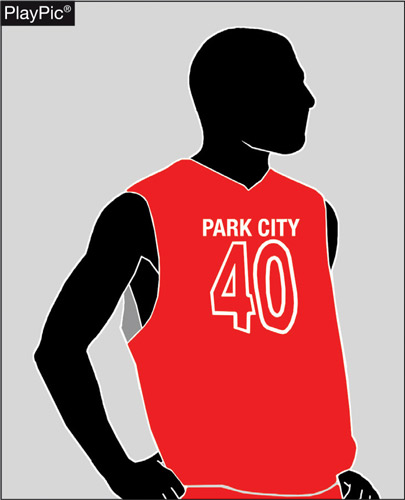 Beginning in the 2024-25 season, the body of the number must clearly contrast from the body of the uniform regardless of trim.
This option [3-4-3e(2)] will no longer be compliant.
www.nfhs.org
[Speaker Notes: Beginning in the 2024-25 season, the body of the number must clearly contrast from the body of the uniform regardless of trim.
This option [3-4-3e(2)] will no longer be compliant.]
JERSEY NUMBERS 3-4-3e(1 & 3)
Two legal jersey numbering options will remain: 
A solid contrasting number with no more than two solid color ¼-inch borders around the entire number (PlayPic A);
A solid contrasting color with a “shadow” trim of a contrasting color on part of the number not to exceed ½ inch in width and may be used with one ¼-inch border (PlayPic B).
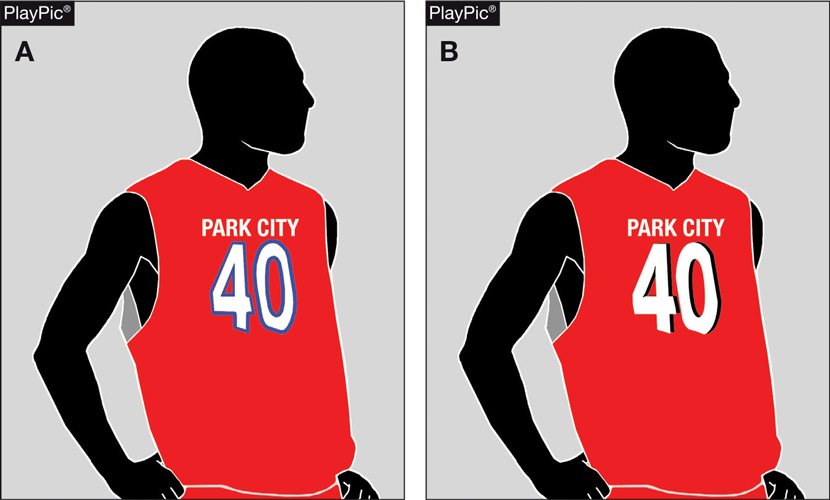 www.nfhs.org
[Speaker Notes: Two legal jersey numbering options will remain: 
A solid contrasting number with no more than two solid color ¼-inch borders around the entire number (PlayPic A);
A solid contrasting color with a “shadow” trim of a contrasting color on part of the number not to exceed ½ inch in width and may be used with one ¼-inch border (PlayPic B).]
Points of Emphasis
2022-23 NFHS Basketball
[Speaker Notes: 2022-23 NFHS Basketball Points of Emphasis]
Reducing Illegal Contact
To maintain the sound traditions of all sports, encourage sportsmanship, and minimize the inherent risk of injury, playing rules are developed to serve the varying skill levels of the involved participants.
When officials allow personal philosophies to enter into their enforcement of the rules, unintended advantages can be provided to players or teams, advantages that can determine the outcome of a contest.   
It’s incumbent on contest officials to enforce the rules as written.
Participants should expect nothing less from contest officials on a nightly basis, and the enforcement of all playing rules should be made without regard for time and circumstance.    
A foul or violation in the first quarter is expected to be a foul or violation in the last minute of a contest.
[Speaker Notes: To maintain the sound traditions of all sports, encourage sportsmanship, and minimize the inherent risk of injury, playing rules are developed to serve the varying skill levels of the involved participants.
When officials allow personal philosophies to enter into their enforcement of the rules, unintended advantages can be provided to players or teams, advantages that can determine the outcome of a contest.   
It’s incumbent on contest officials to enforce the rules as written.
Participants should expect nothing less from contest officials on a nightly basis, and the enforcement of all playing rules should be made without regard for time and circumstance.    
A foul or violation in the first quarter is expected to be a foul or violation in the last minute of a contest.]
Reducing Illegal Contact
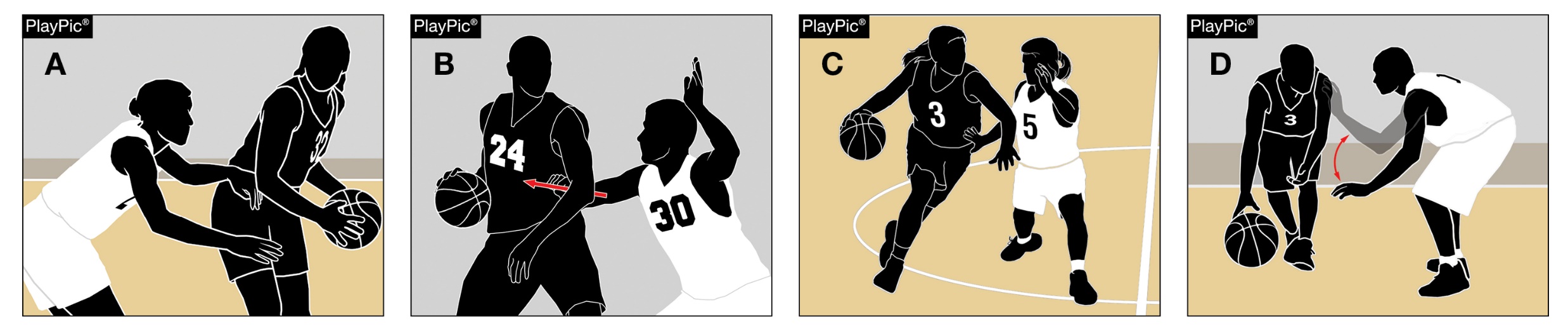 Hand Checks: Rule 10-7-12 is very clear for officials to apply.  Over the recent years, freedom of movement for players has improved, and officials need to remember the simple concepts of Rule 10-7-12 that prohibit defensive players from:
Placing two hands on the player (PlayPic A), 
Placing an extended arm bar on the player (PlayPic B), 
Placing and keeping a hand on an opponent (PlayPic C), or 
Contacting an opponent more than once with the same hand or alternating hands (PlayPic D).  
Keeping these simple principles in mind are critical for officials and need to be ruled when they occur.
www.nfhs.org
[Speaker Notes: Hand Checks: Rule 10-7-12 is very clear for officials to apply.  Over the recent years, freedom of movement for players has improved, and officials need to remember the simple concepts of Rule 10-7-12 that prohibit defensive players from:
Placing two hands on the player (PlayPic A), 
Placing an extended arm bar on the player (PlayPic B), 
Placing and keeping a hand on an opponent (PlayPic C), or 
Contacting an opponent more than once with the same hand or alternating hands (PlayPic D).  
Keeping these simple principles in mind are critical for officials and need to be ruled when they occur.]
Reducing Illegal Contact
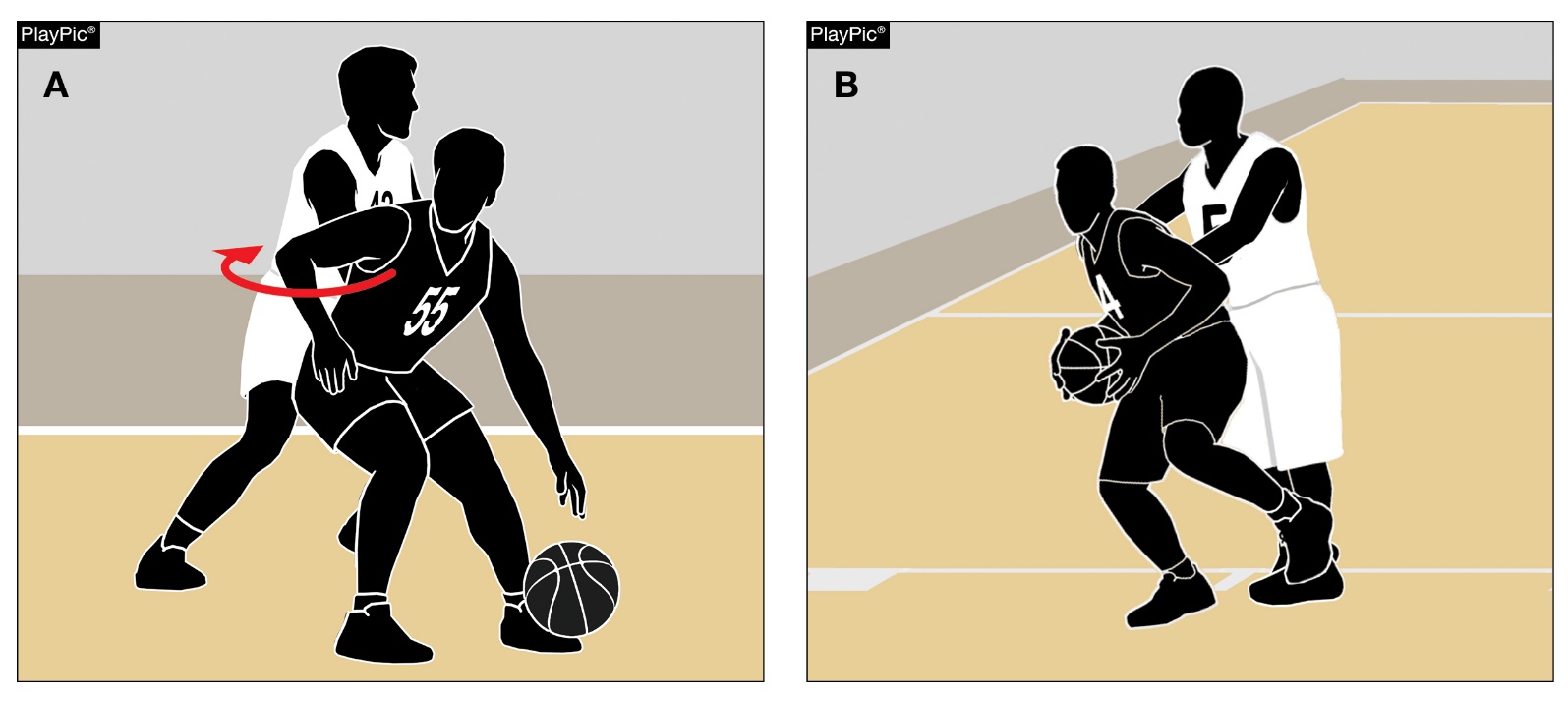 Post Play:  The High School RIO National High School Sports-Related Injury Surveillance Study revealed more basketball injuries occur in the post than any other place on the floor. Officials need to monitor play in the post, whether the ball is involved or not.
Players who either illegally carve out space for themselves (PlayPic A) or defenders who repeatedly push, knee, or otherwise attempt to knock offensive players off balance (PlayPic B) need to be penalized for their actions.
Failure to address the first illegal contact leads to more physical play.
Regardless of the player’s location on the floor, when a player’s rhythm, speed, balance, or quickness is impeded, a foul has occurred.
www.nfhs.org
[Speaker Notes: Post Play:  The High School RIO National High School Sports-Related Injury Surveillance Study revealed more basketball injuries occur in the post than any other place on the floor. Officials need to monitor play in the post, whether the ball is involved or not.  

Players who either illegally carve out space for themselves (PlayPic A) or defenders who repeatedly push, knee, or otherwise attempt to knock offensive players off balance (PlayPic B) need to be penalized for their actions.
Failure to address the first illegal contact leads to more physical play.
Regardless of the player’s location on the floor, when a player’s rhythm, speed, balance, or quickness is impeded, a foul has occurred.]
Reducing Illegal Contact
Off-ball play:  Keeping eyes on off-ball plays is also necessary to help reduce the physicality in the game.  Officials need to keep their focus on their primary coverage area, and no place is that more critical than off-ball plays.  
Officials who tend to ‘ball watch’ will miss screening plays in front of them that involve illegal contact.  Allowable action by screeners, cutters, and defenders are outlined in the rules, and officials who stay in their primary area will naturally better officiate these kinds of plays.  
When either the offense or defense are allowed to play outside the screening and defending rules off-ball, more physical and illegal play tends to follow.
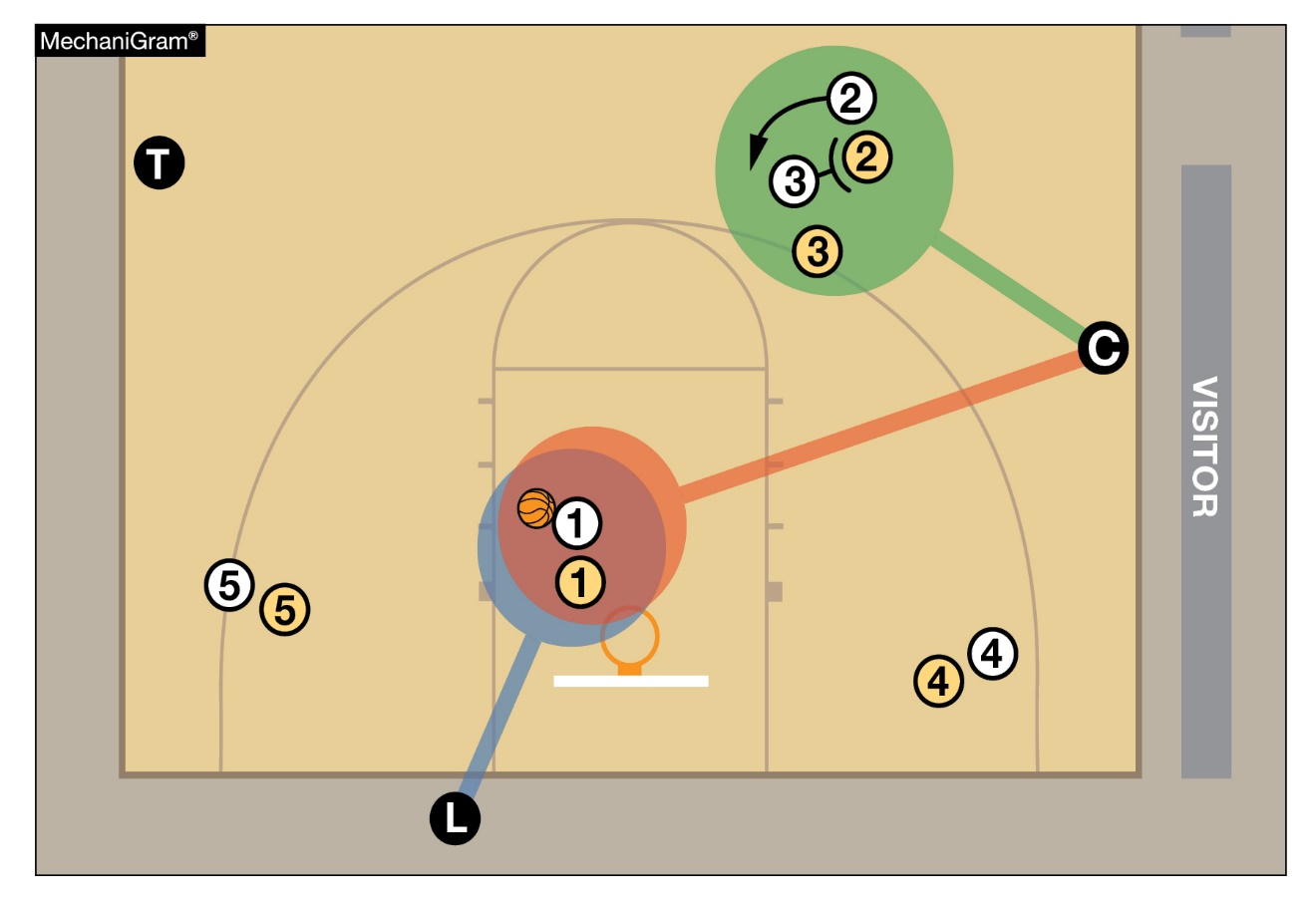 www.nfhs.org
[Speaker Notes: Off-ball play:  Keeping eyes on off-ball plays is also necessary to help reduce the physicality in the game.  Officials need to keep their focus on their primary coverage area, and no place is that more critical than off-ball plays.  
Officials who tend to ‘ball watch’ will miss screening plays in front of them that involve illegal contact.  Allowable action by screeners, cutters, and defenders are outlined in the rules, and officials who stay in their primary area will naturally better officiate these kinds of plays.  
When either the offense or defense are allowed to play outside the screening and defending rules off-ball, more physical and illegal play tends to follow.]
Pregame Meeting – Addressing Illegal Uniforms, Equipment and Apparel
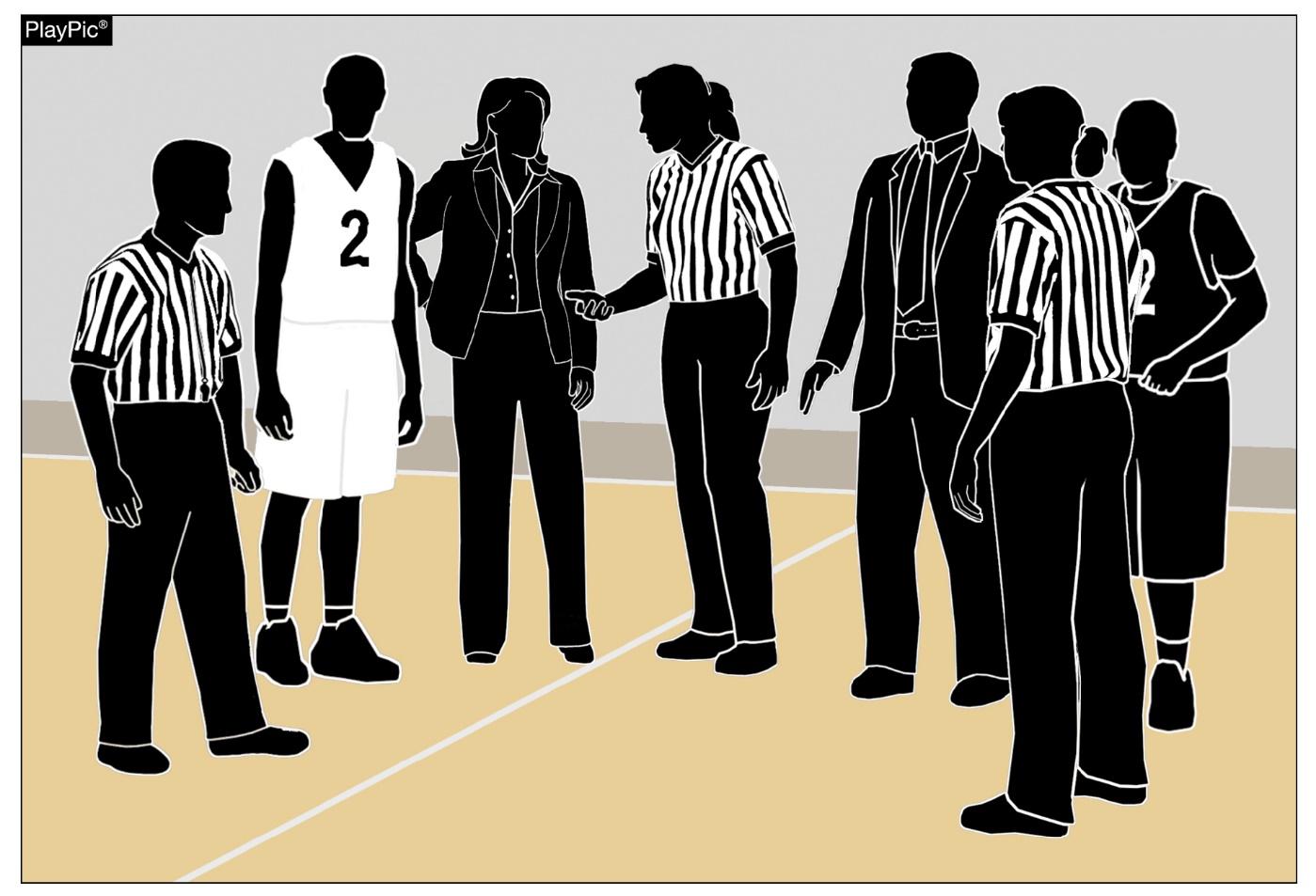 Rule 2-4-5 requires that game officials verify with each head coach, prior to the start of a contest, that the teams’ uniforms and equipment are legal and will be worn properly, and that all participants will exhibit proper sporting behavior throughout the contest.  
Before and after this pre-game verification, officials should monitor players and notify the head coach if they notice anything that needs to be addressed, including the color of uniforms, undershirts/undergarments, jewelry, casts, braces, or hair control devices.
www.nfhs.org
[Speaker Notes: Rule 2-4-5 requires that game officials verify with each head coach, prior to the start of a contest, that the teams’ uniforms and equipment are legal and will be worn properly, and that all participants will exhibit proper sporting behavior throughout the contest.  
Before and after this pre-game verification, officials should monitor players and notify the head coach if they notice anything that needs to be addressed, including the color of uniforms, undershirts/undergarments, jewelry, casts, braces, or hair control devices.]
Pregame Meeting – Addressing Illegal Uniforms, Equipment and Apparel
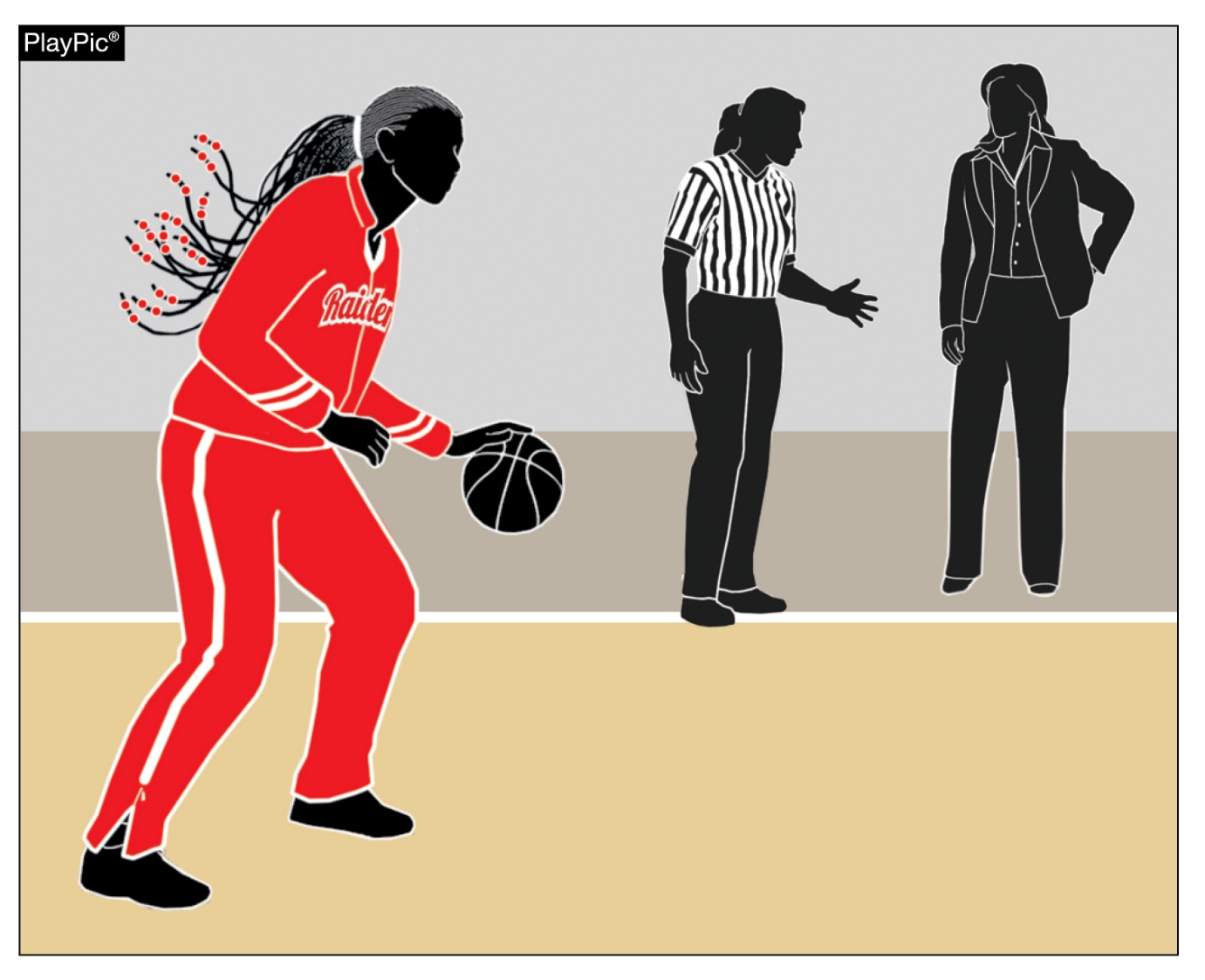 If an official identifies any uniform or equipment issue that is of concern, the official should allow head coaches to address the problem and not take it upon themselves to deal directly with the player.  
Even during the pre-game period, players must be legally attired, and paying attention to these details in pre-game will set the tone for the contest.
www.nfhs.org
[Speaker Notes: If an official identifies any uniform or equipment issue that is of concern, the official should allow head coaches to address the problem and not take it upon themselves to deal directly with the player.  
Even during the pre-game period, players must be legally attired, and paying attention to these details in pre-game will set the tone for the contest.]
sportsmanship
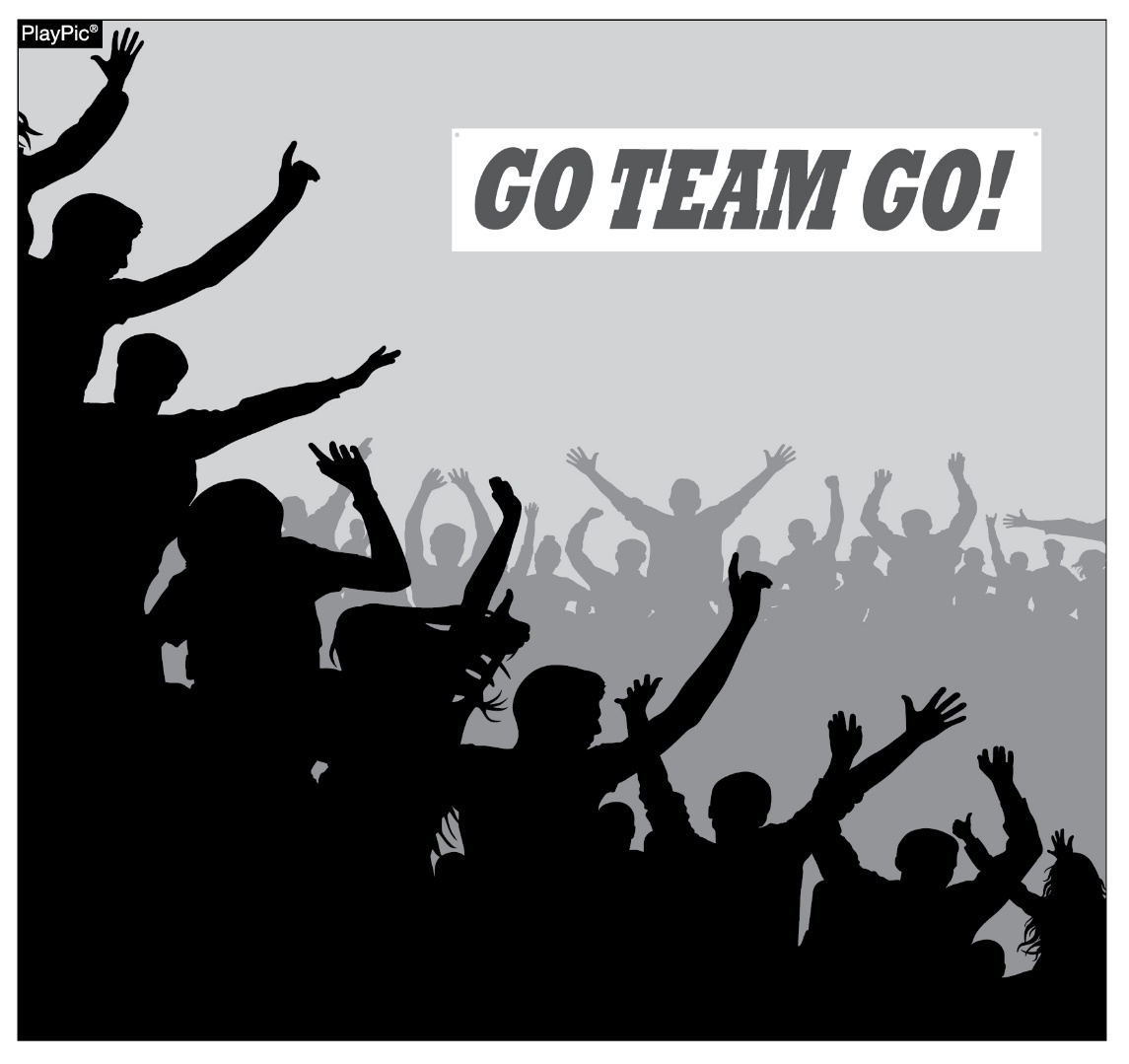 NFHS playing rules are written to encourage sportsmanship. Participation in these programs should promote respect, integrity and sportsmanship. However, for these ideals to occur, everyone involved in these programs must be doing their part.
www.nfhs.org
[Speaker Notes: NFHS playing rules are written to encourage sportsmanship. Participation in these programs should promote respect, integrity and sportsmanship. However, for these ideals to occur, everyone involved in these programs must be doing their part. 

Sportsmanship, or good sporting behavior, is about treating one another with respect and exhibiting appropriate behavior. It is about being fair, honest and caring. When these types of appropriate behavior occur, competitive play is more enjoyable for everyone.]
sportsmanship
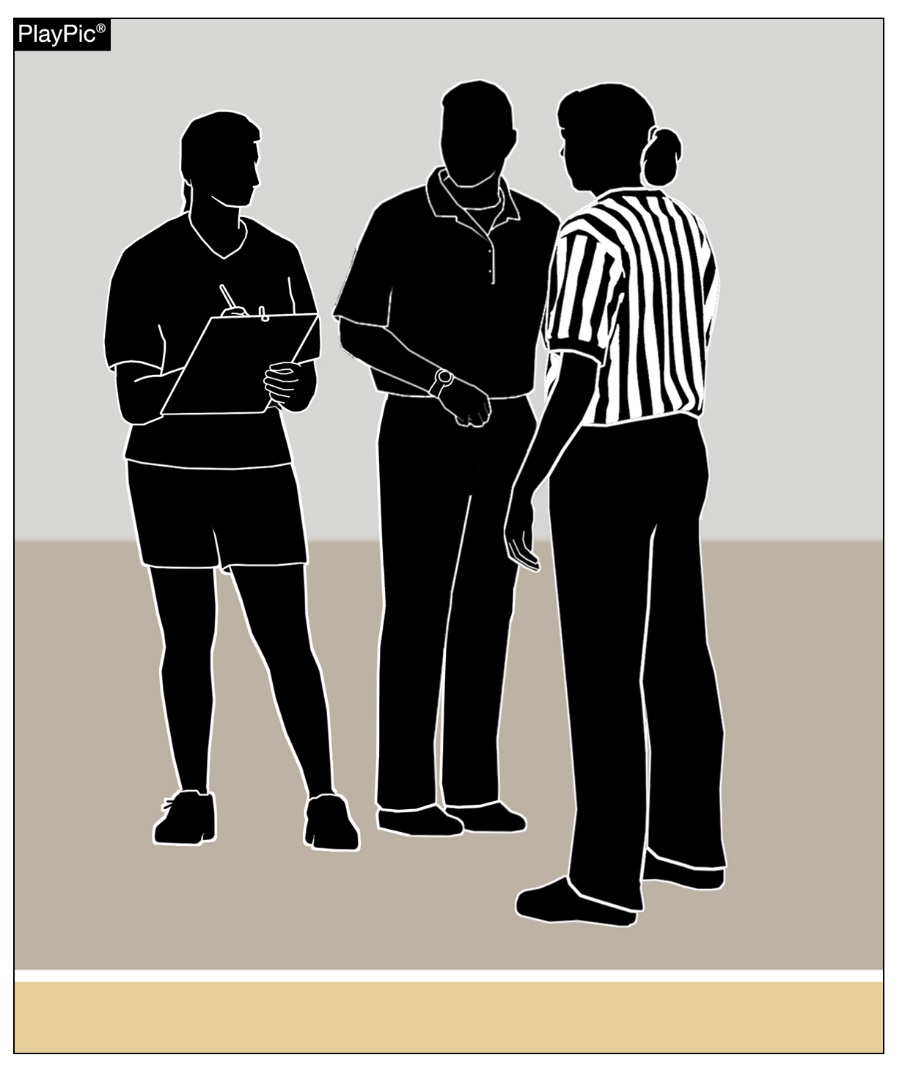 There must be a collaborative, working relationship between contest officials and game administration to promote good sportsmanship and safely conduct the contest. 
Everyone has their roles to play in creating a positive, sportsmanlike atmosphere at contests.
www.nfhs.org
[Speaker Notes: There must be a collaborative, working relationship between contest officials and game administration to promote good sportsmanship and safely conduct the contest. 
Everyone has their roles to play in creating a positive, sportsmanlike atmosphere at contests.]
sportsmanship
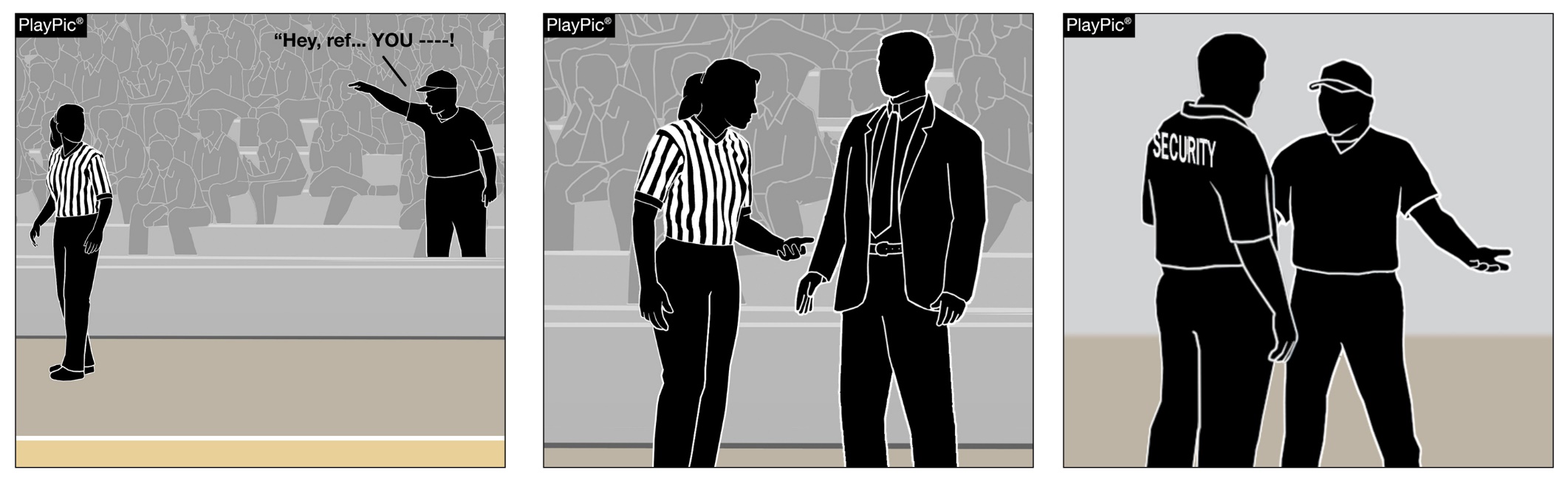 Contest officials should never engage with spectators who are exhibiting unsporting behavior.
School administration is responsible for dealing with unruly spectators prior to, during and after the contest.
If spectators are using demeaning or profane language at officials, coaches or players – or at others in the stands – those individuals should be removed from the contest by school administration.
www.nfhs.org
[Speaker Notes: Contest officials should never engage with spectators who are exhibiting unsporting behavior.
School administration is responsible for dealing with unruly spectators prior to, during and after the contest.
If spectators are using demeaning or profane language at officials, coaches or players – or at others in the stands – those individuals should be removed from the contest by school administration.]
sportsmanship
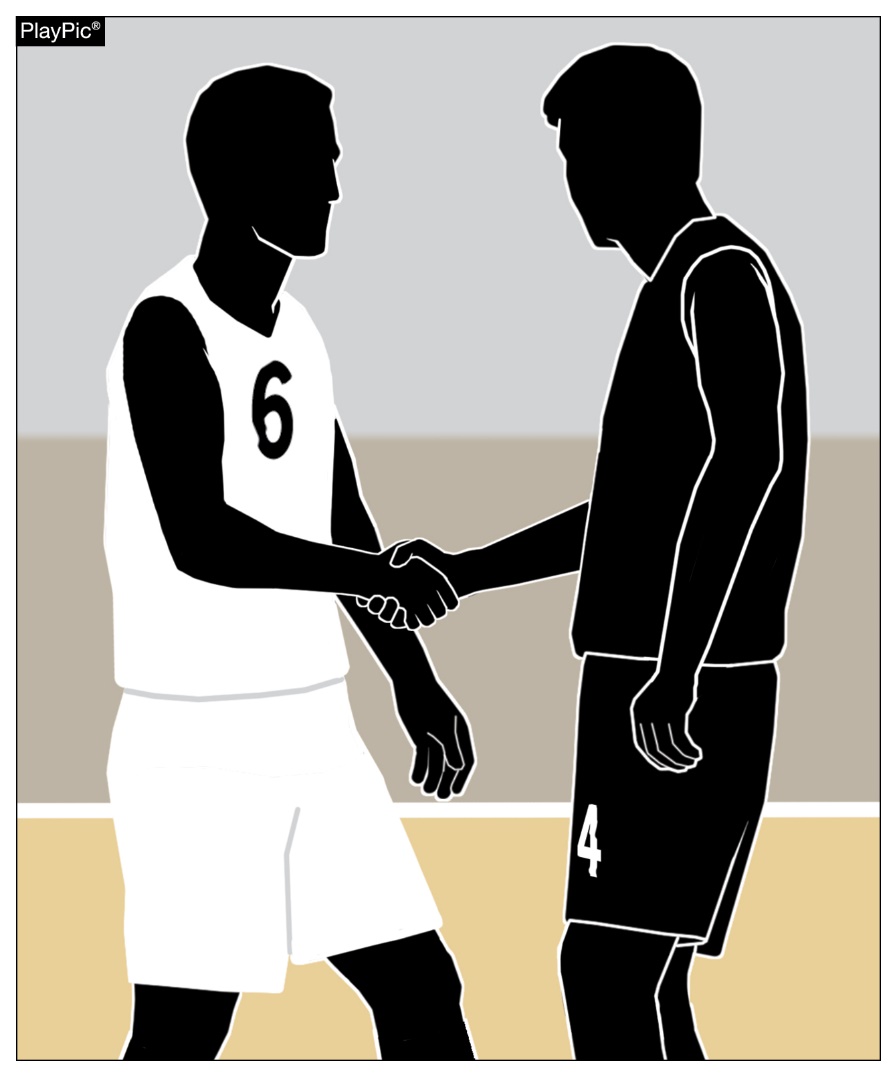 Good sports win with humility, lose with grace and do both with dignity. 
It takes the efforts of everyone every day to ensure that sportsmanship remains one of the top priorities in education-based activity programs.
www.nfhs.org
[Speaker Notes: Good sports win with humility, lose with grace and do both with dignity. 
It takes the efforts of everyone every day to ensure that sportsmanship remains one of the top priorities in education-based activity programs.]
NFHS OFFICIALS Education
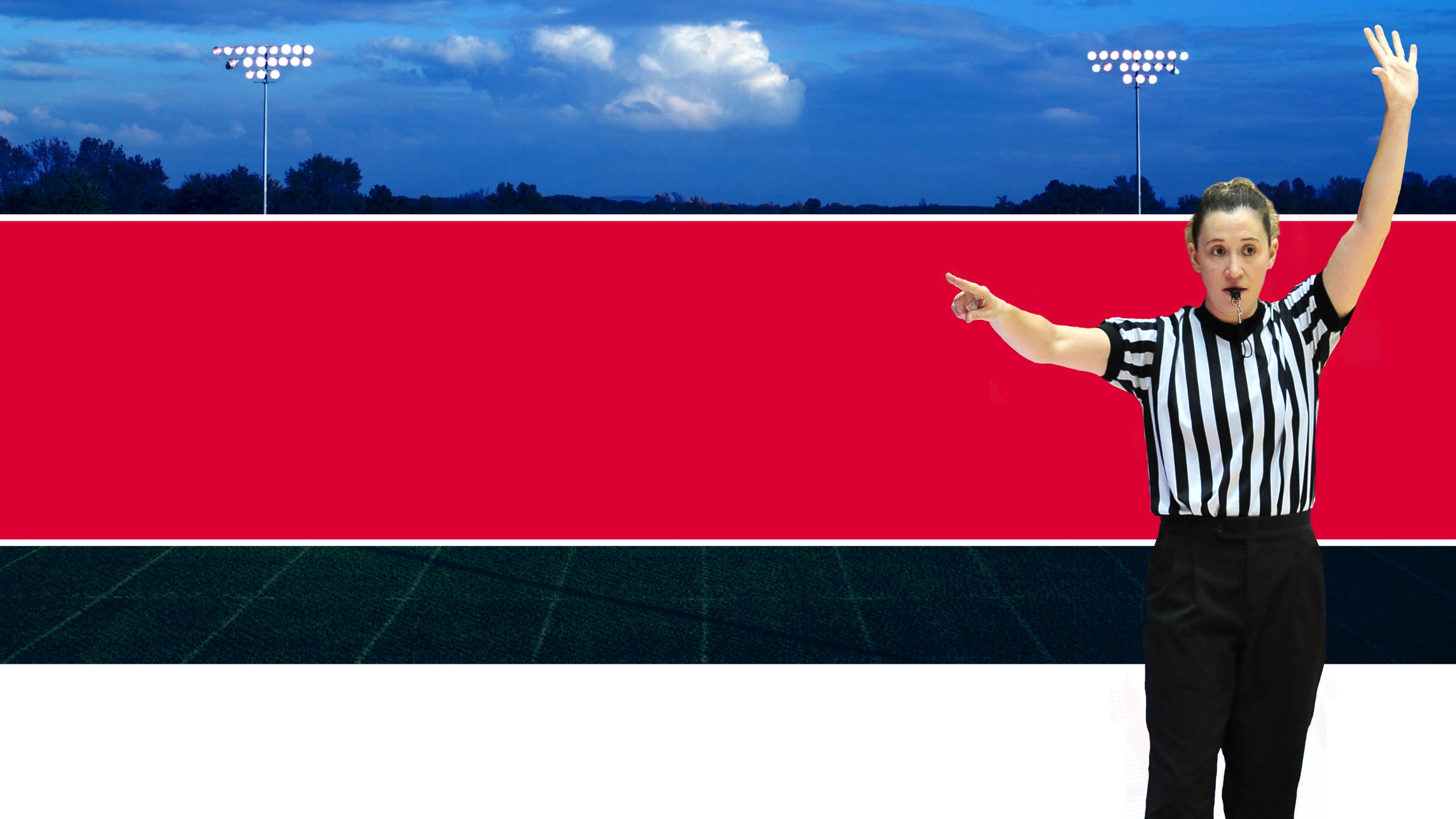 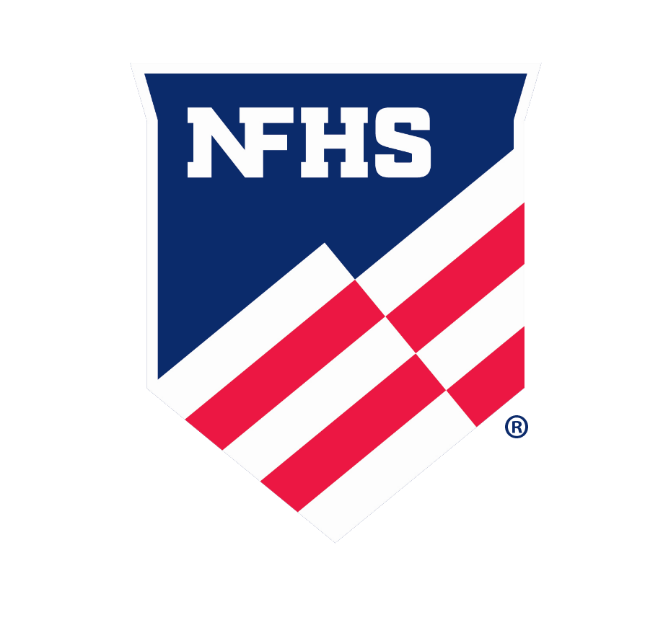 OFFICIALS EDUCATION 
Content remains free of charge
OFFICIALS 
COURSES
VIDEO 
LIBRARY
TEACHING
AIDS
RULES 
CHANGES
DIAGRAMS
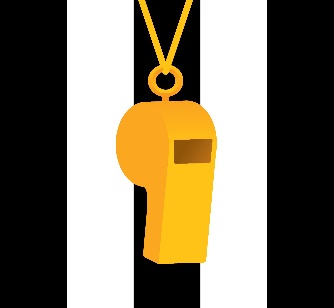 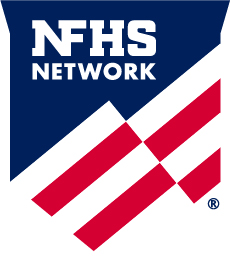 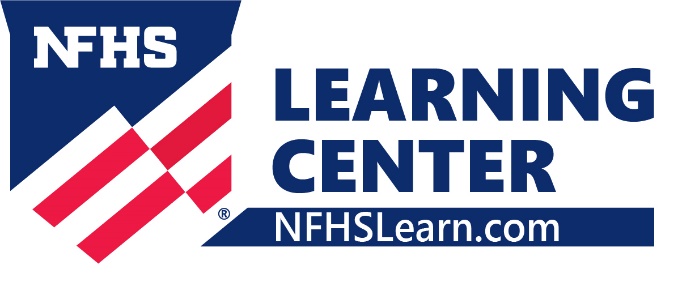 [Speaker Notes: Sport-Specific Officiating courses are offered in several sports.  They are ideal for new officials and those in the first few years of officiating.  These courses introduce officials to the mechanics and techniques used in the sport and provide specific information on an area within that sport.  Individuals can complete a course within 30-45 minutes. These courses are free to all officials and prospective officials.

“Interscholastic Officiating” is a general course on sports officiating, and it is free to all officials and prospective officials.  This course provides an introduction to skills and concepts used as an official.  Several topics are covered such as:  basics of becoming and staying an official, science of officiating, art of officiating, how to combine these skills for successful officiating.

Video clips are made available to NFHS Officials Association members.  The video is clipped on specific topics and provides the rules references as well as dialogue on the topic.  

The courses and videos are offered at www.NFHSLearn.com . 

Courses Available:
Officiating Football 
Officiating Volleyball – Ball Handling
Officiating Volleyball – Alignment
Officiating Volleyball – E-Whistle
Officiating Basketball
Officiating Basketball – Three-Person Mechanics
Officiating Basketball - Pre-Game Conference
Soccer – Fouls and Misconduct
Soccer – Offside
Soccer -  Pre-Game Conference
Swimming and Diving
Officiating Wrestling 
Umpiring Softball
Officiating Field Hockey
Officiating Track and Field
	
Future Courses to be Considered:
Umpiring Baseball
Umpiring Softball – 2 Person Mechanics
Communication Among Officials and Coaches]
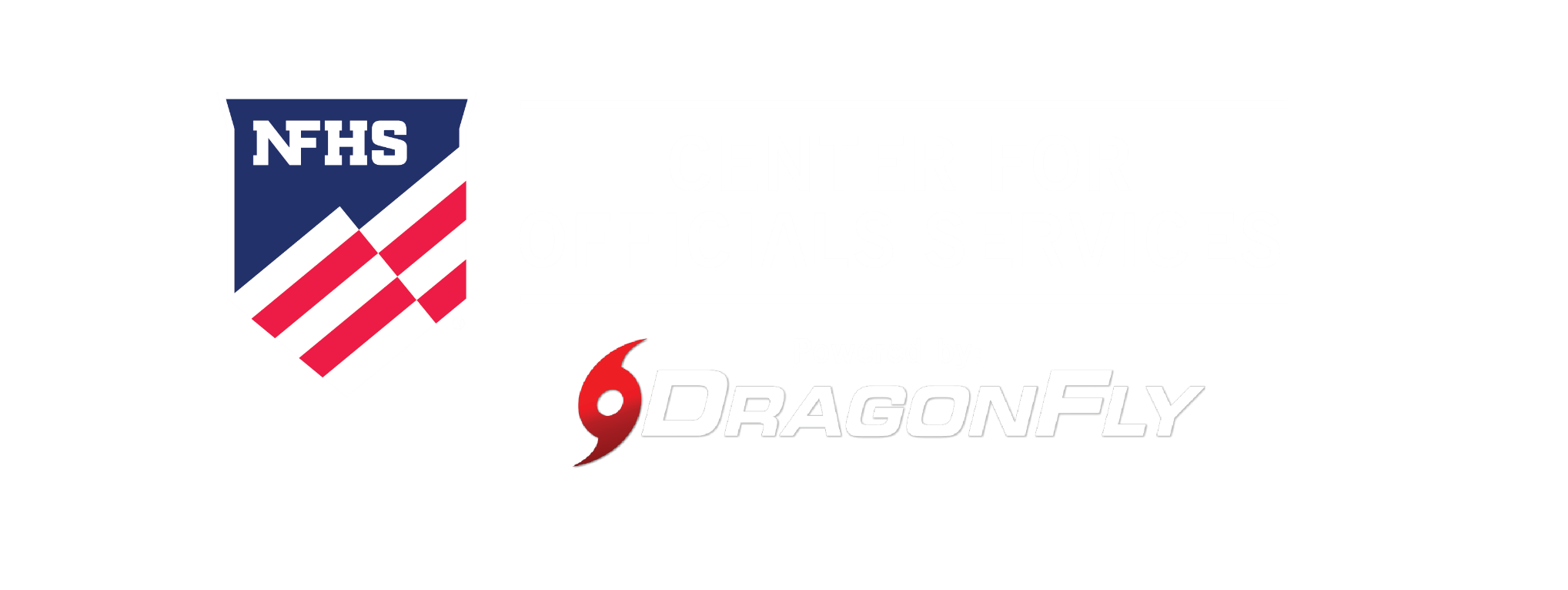 Future Developments
Improved Schedule View
Auto-Assign
Year Two Accomplishments
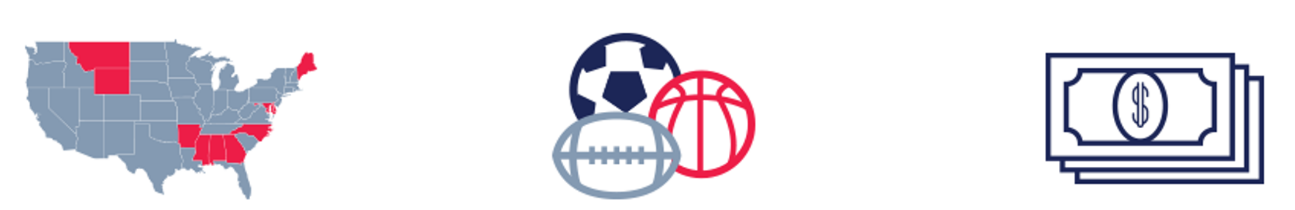 Years of Service
14
121,508
$9.2M
Enhanced Payment Capabilities
States RegisteringOfficials
Contests
Assigned
Payments
Sent to 
Officials
100% FREE to your state as a NFHS-Member Benefit.
[Speaker Notes: NFHS CENTER FOR OFFICIALS SERVICES (COS)

Your Complete Solution for Officials Management and More:
Registration
Assignment
Payment
Testing
Background Checks

For More Information on the NFHS – Center for Officials Services (COS) Contact:
Dana Pappas, Director of Officiating Services, dpappas@nfhs.org

Also If You’re Interested in Eligibility and Monitoring Requirements Contact the Folks at Dragonfly:
Kirk Miller, Dragonfly, kirk@dragonflyathletics.com
Brandon Wallace, Dragonfly, brandon@dragonflyathletics.com]
NFHS Learning Center
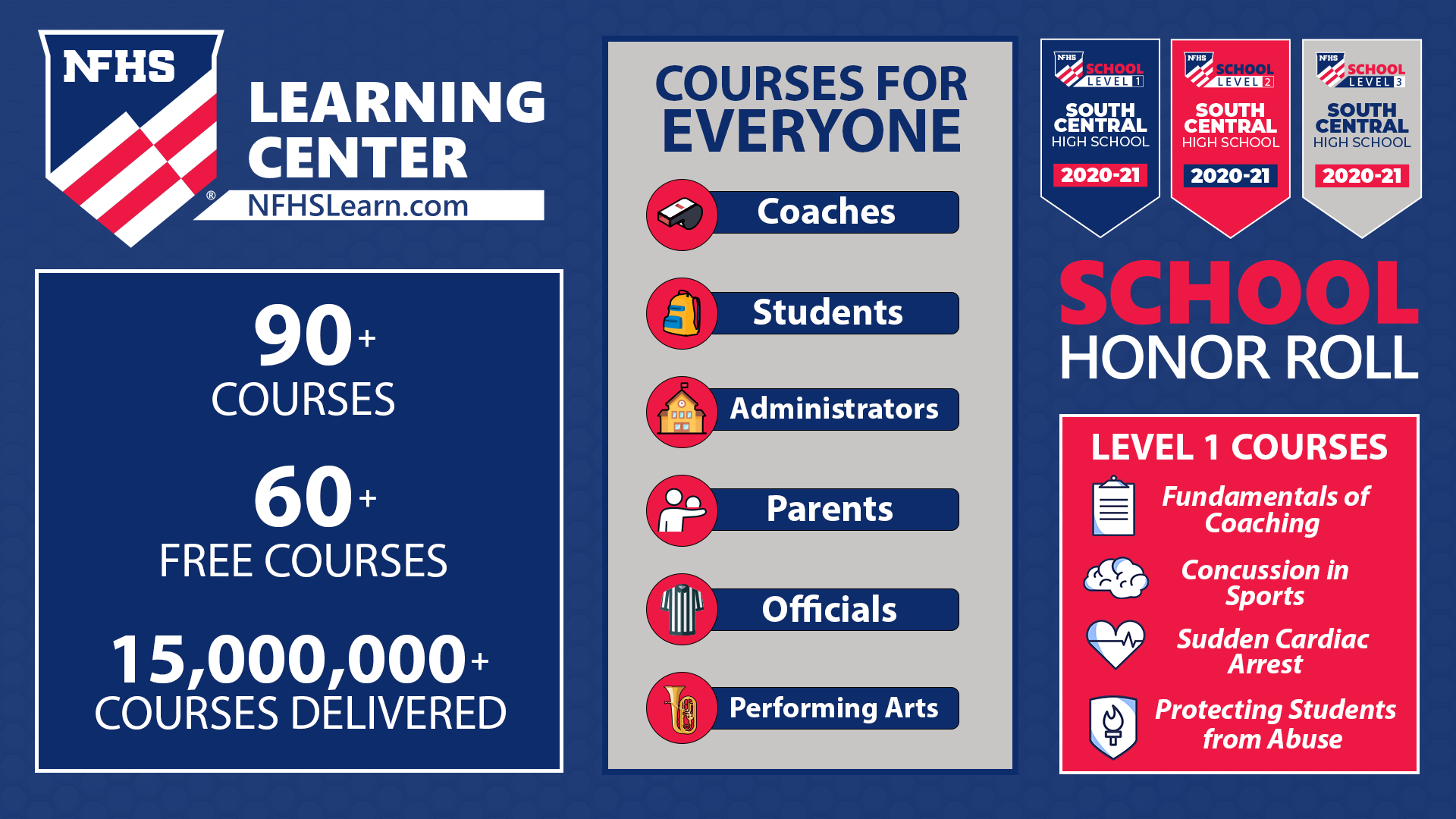 www.nfhs.org
[Speaker Notes: The NFHS Learning Center is the home to more than 90 online professional development courses for everyone within the interscholastic community - coaches, students, officials, parents, administrators, and individuals within performing arts programs. More than 60 courses are available for free.

The NFHS is an Accredited Institution and has delivered more than 15 million courses on its NFHS Learning Center platform since its inception in 2007. In receiving national accreditation by Cognia, the NFHS has upheld itself to rigorous standards that focus on productive learning environments, equitable resource allocation that meet the needs of learners, and effective leadership. 

The NFHS Learning Center features its flagship coaching course, “Fundamentals of Coaching,” as well as several health and safety courses that have been completed by millions of individuals, such as “Concussion in Sports,” “Heat Illness Prevention,” “Sudden Cardiac Arrest” and “Protecting Students from Abuse.” The NFHS Learning Center offers several national credentials that can be earned by individuals who complete specific NFHS courses. Through the School Honor Roll Program, schools can earn a physical banner to hang in their school.
 
To learn more and start your professional development journey, please visit the NFHS Learning Center at NFHSLearn.com.]
NFHS Network
NFHS Network
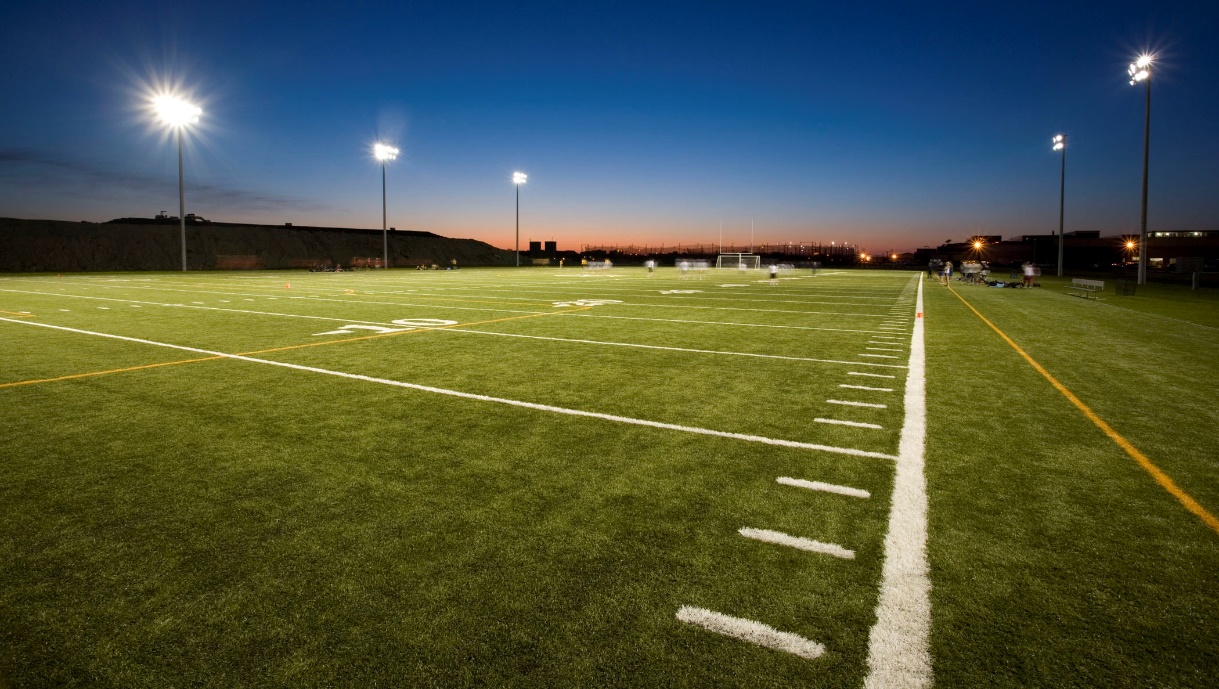 By 2025, every high school sporting event in America will be streamed live. 
The NFHS Network will be THE DESTINATION for fans to view these broadcasts. 
27 Different Sports and Activities
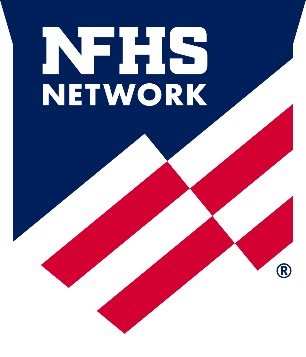 www.NFHSnetwork.com
[Speaker Notes: The NFHS Network is the leader in streaming Live and On Demand high school sports.

Partnered with the National Federation of State High School Associations, 45 high school state athletic/activities associations, and PlayOn! Sports, the NFHS Network is a joint venture created to provide fans with the ability to stream high school sports on any device, from wherever they are.

All NFHS Network events are available to watch online at www.NFHSnetwork.com and through the NFHS Network Live App for iOS and Android. Follow us on Facebook, Twitter, Instagram, and YouTube.

Watching high school sports and events has never been easier.

The NFHS Network’s goal to broadcast live all 2 million high school sporting events by 2025.

The NFHS Network covers 27 different regular season and postseason sports, as well as other high school activities, celebrating the accomplishments of students-athletes, student broadcasters, and high schools across the country.]
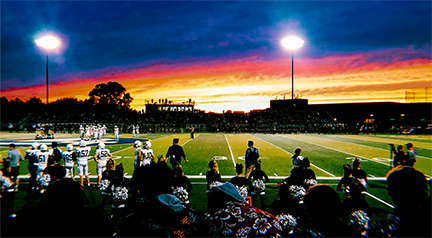 Over 1 million events this year…
[Speaker Notes: The NFHS Network will broadcast over 150,000 live events this year. If your school is not a member of the NFHS Network School Broadcast Program, please contact us at Mark.Koski@NFHSnetwork.com]
Thank You
National Federation of State High School AssociationsPO Box 690 | Indianapolis, IN 46206Phone: 317-972-6900 | Fax: 317.822.5700www.nfhs.org | www.nfhslearn.com | www.nfhsnetwork.com
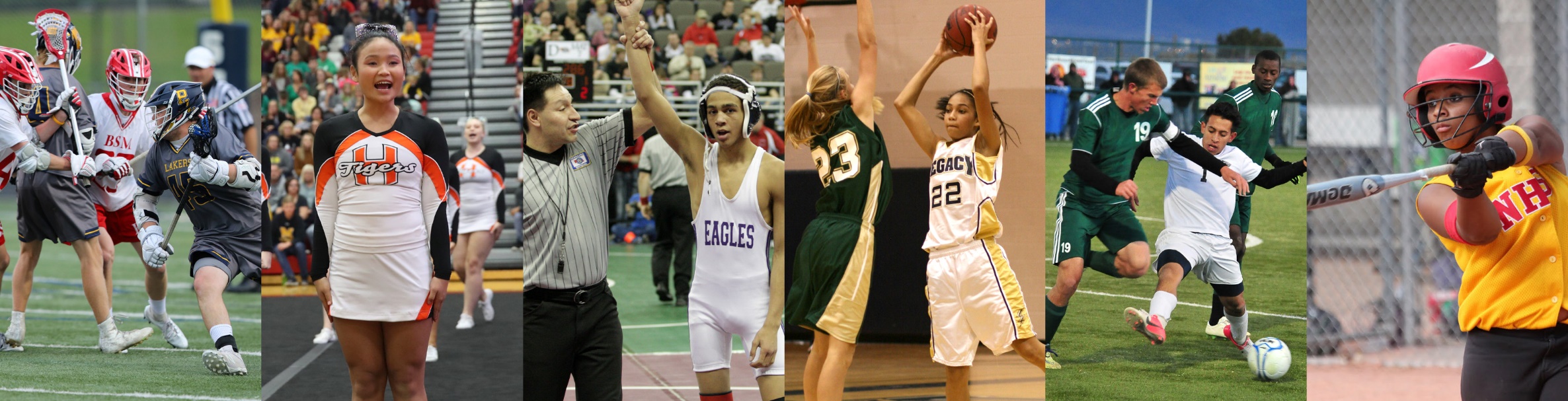 www.nfhs.org